Malarial parasite
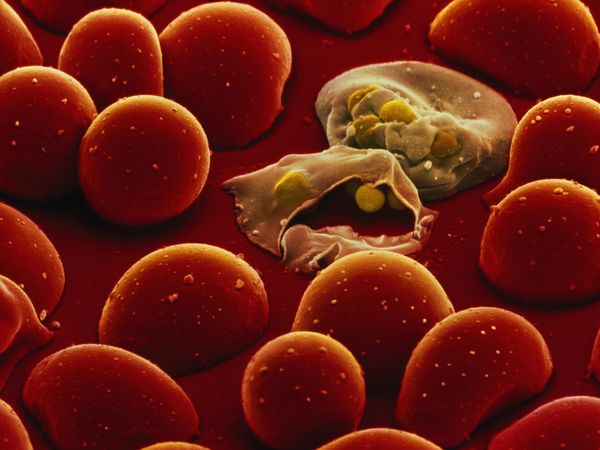 Dr Zahra Rashid Khan
Assistant Professor, Hematology
Department of Pathology
PARASITE
An organism that lives in or on another organism (its host) from which it obtains nourishment. The host does not benefit from the association and is often harmed by it
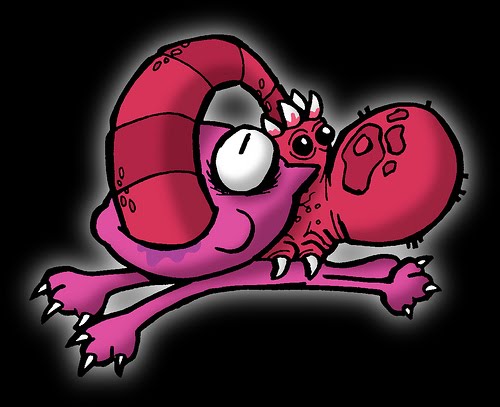 PARASITE NOMENCLATURE
Phylum

Class

Order

Family

Genus

Species
THE MALARIAL PARASITE
Phylum                          PROTOZOA

Subphylum                  SPOROZOA

Class                               TELOSPOREA

Order                             COCCIDIIDIA

Genus                            PLASMODIUM

Species                          VIVAX, OVALE, etc
THE MALARIAL PARASITE
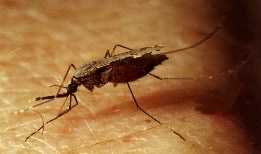 Plasmodium vivax  (benign tertian)

Plasmodium ovale  (benign tertian)

Plasmodium falciparum (malignant tertian)

Plasmodium malariae (benign quartan)
HISTORY
Symptoms first described in ancient Chinese medical writings

1880- Charles Laveran discovered malarial parasite in blood

1898- Ronald Ross described life cycle

1934-Hans Andersag discovered chloroquine
HISTORY
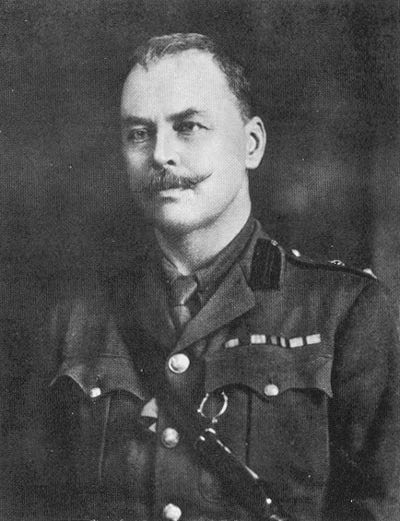 MALARIA
Mal (bad) , aria (air)

Vector- borne disease

Intermediate host (man)

Definitive host (mosquito)
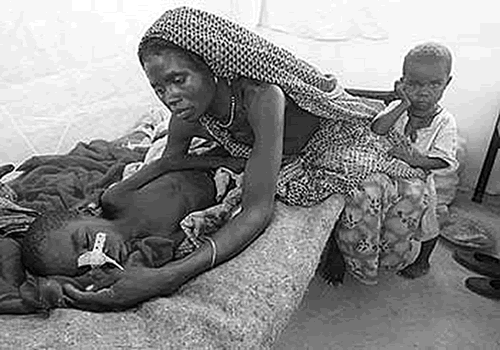 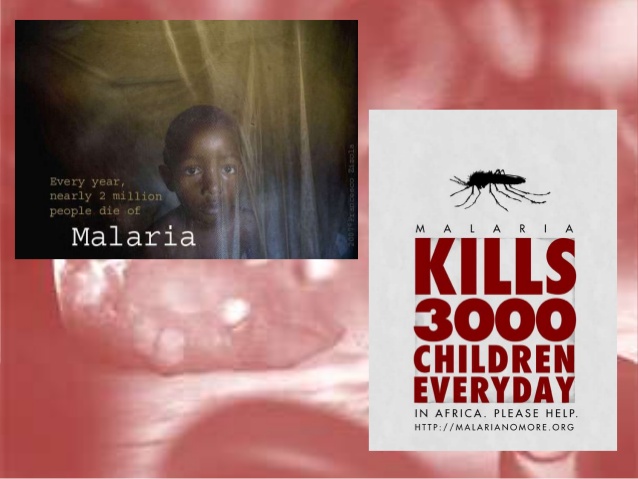 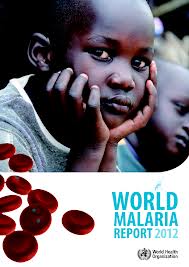 EPIDEMIOLOGY
World’s most devastating parasitic infection

Endemic in tropic and subtropical zones

In 2010, 219 million cases of malaria (World Health Organization)

In 2010, 90% of malaria deaths occurred in Africa (children under 5)

80% cases occur in 17 endemic countries
EPIDEMIOLOGY
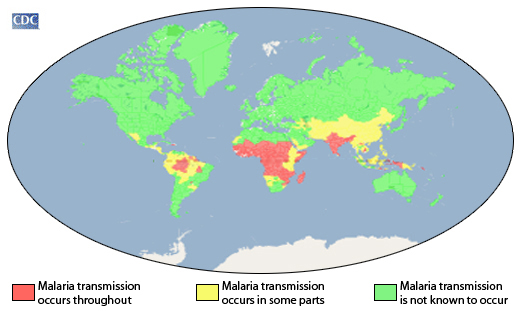 HABITAT
MAN ( red blood cells & heptocytes)

MOSQUITO (female anophelese)
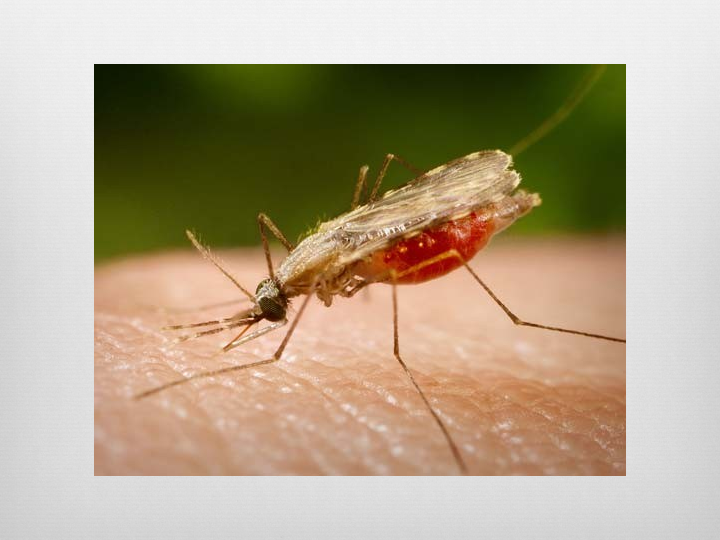 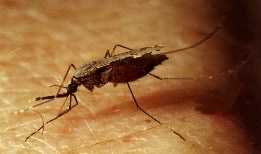 THE VECTOR
MALARIA
REPRODUCTION



Asexual (man)                                                        Sexual (mosquito)
SCHIZOGONY                                                           SPOROGONY
IMPORTANT TERMS
TROPHOZOITE: The growing form of parasite in blood of man; includes all forms except gametocyte and schizont

SCHIZONT: A form in the process of dividing asexually

GAMETOCYTE: The stage of the parasite containing the gamete
IMPORTANT TERMS
SCHIZOGONY: A process of asexual reproduction by which the nucleus and cytoplasm divide into many subsidiary parts simultaneously (merozoites). It occurs in man.

SPOROGONY: A process of asexual reproduction that results in formation of sporozoites. It occurs in the mosquito.
LIFE CYCLE
Parasite (sporozoite) transmitted from mosquito to man
Parasite reaches liver and starts multiplying
Infects red blood cells- further reproduction occurs
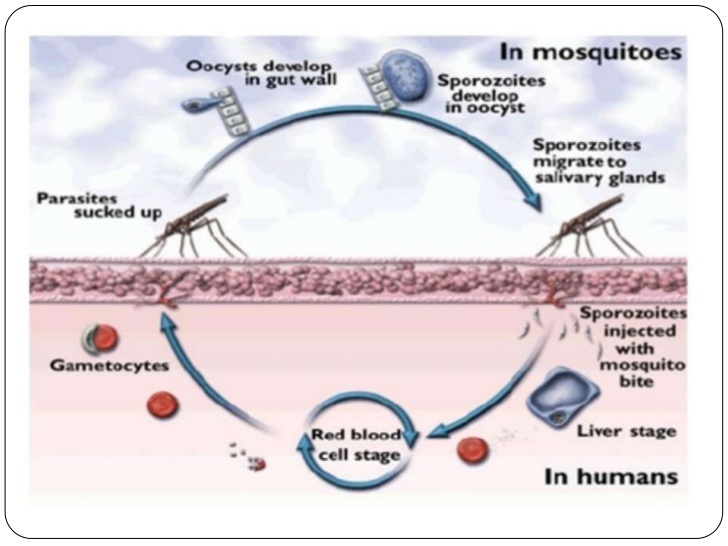 LIFE CYCLE
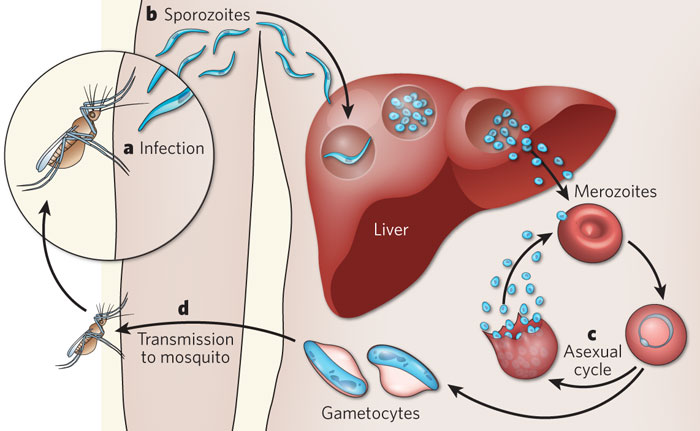 LIFE CYCLE
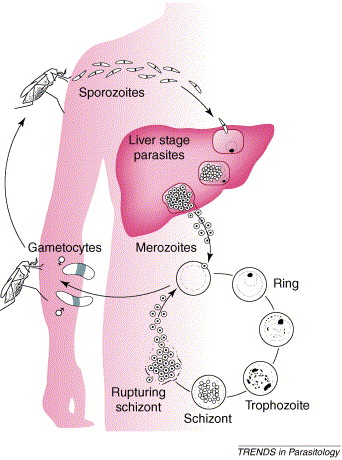 Dormant (gametocyte) transmited 
from man to mosquito

Travels to mosquito midgut and 
reproduces sexually 

Sporozoites formed travel to 
mosquito salivary glands

Sporozoites transmitted to man
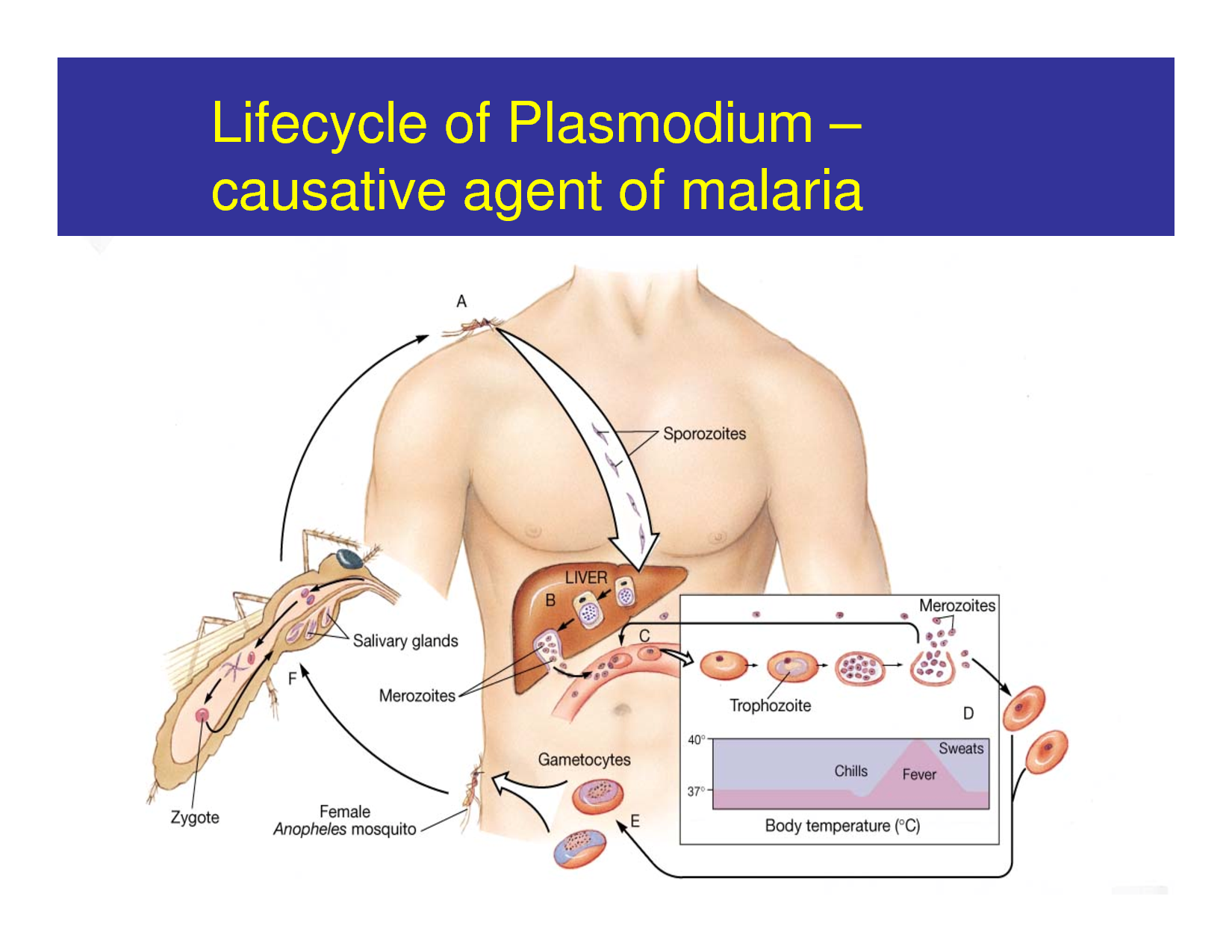 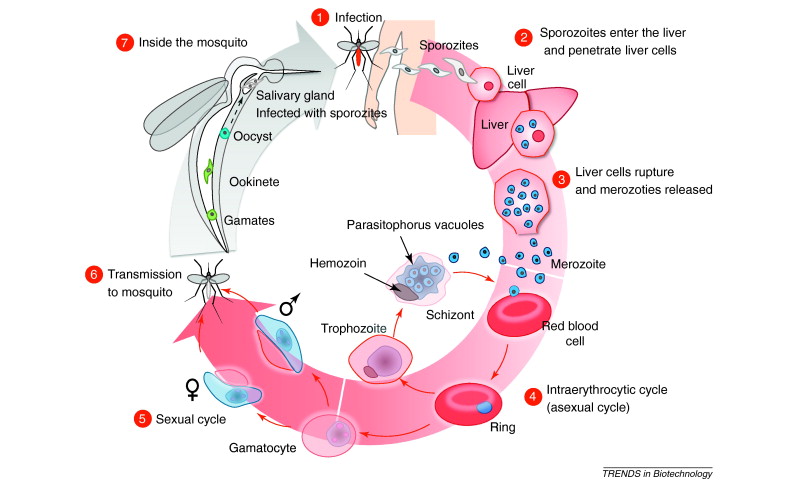 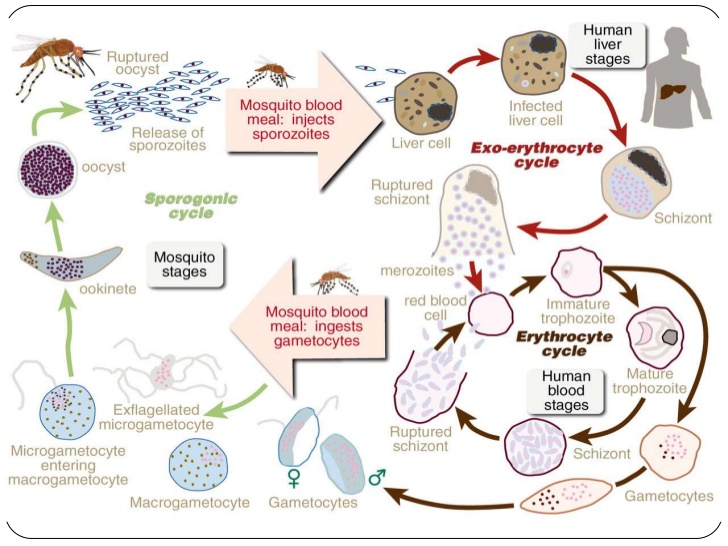 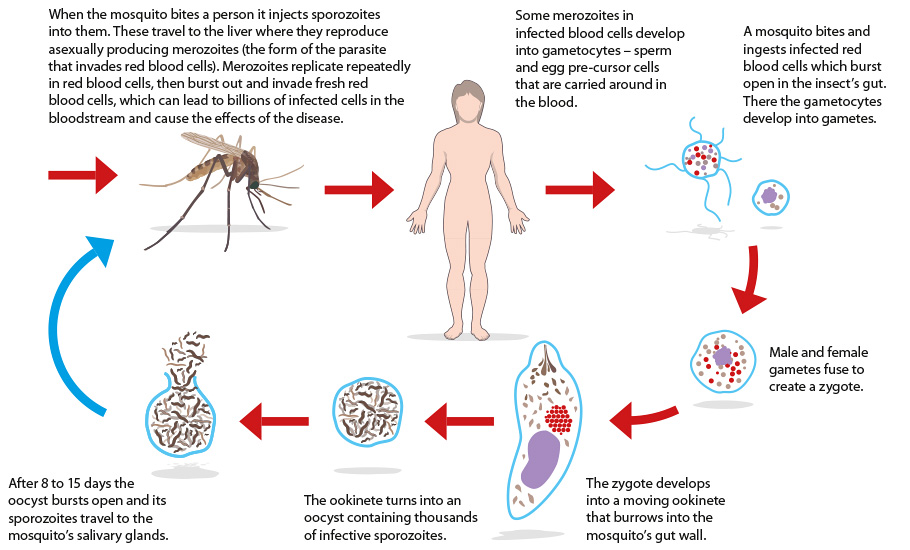 MORPHOLOGY
Peripheral blood film stained with Leishman’s

Different species have different characteristics
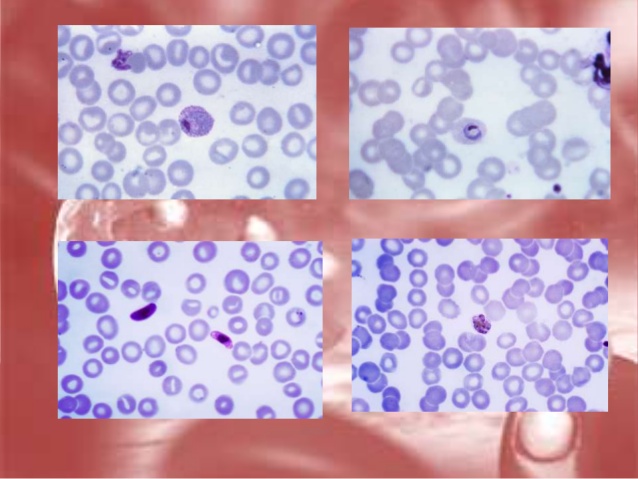 MORPHOLOGY (trophozoite)
Chromatin dot

Rim of cytoplasm

Clear looking area
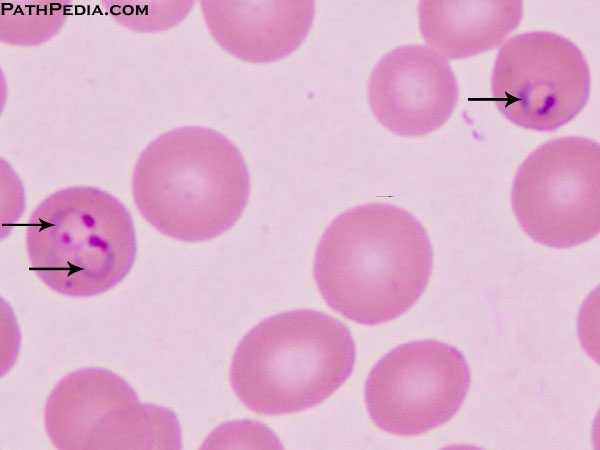 MORPHOLOGY (schizont)
Large trophozoite becomes schizont

Contains many merozoites

Haematin
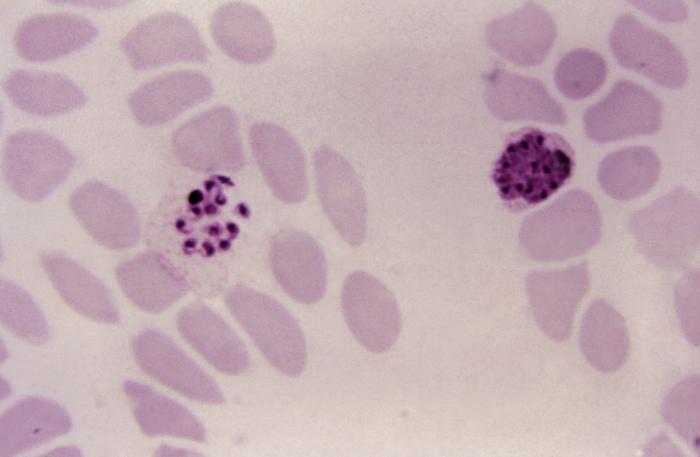 MORPHOLOGY (gametocyte)
Derived from merozoites

Characteristic shape (eg, cresent shaped in falciparum)
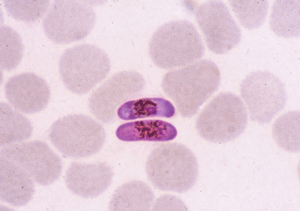 MORPHOLOGY